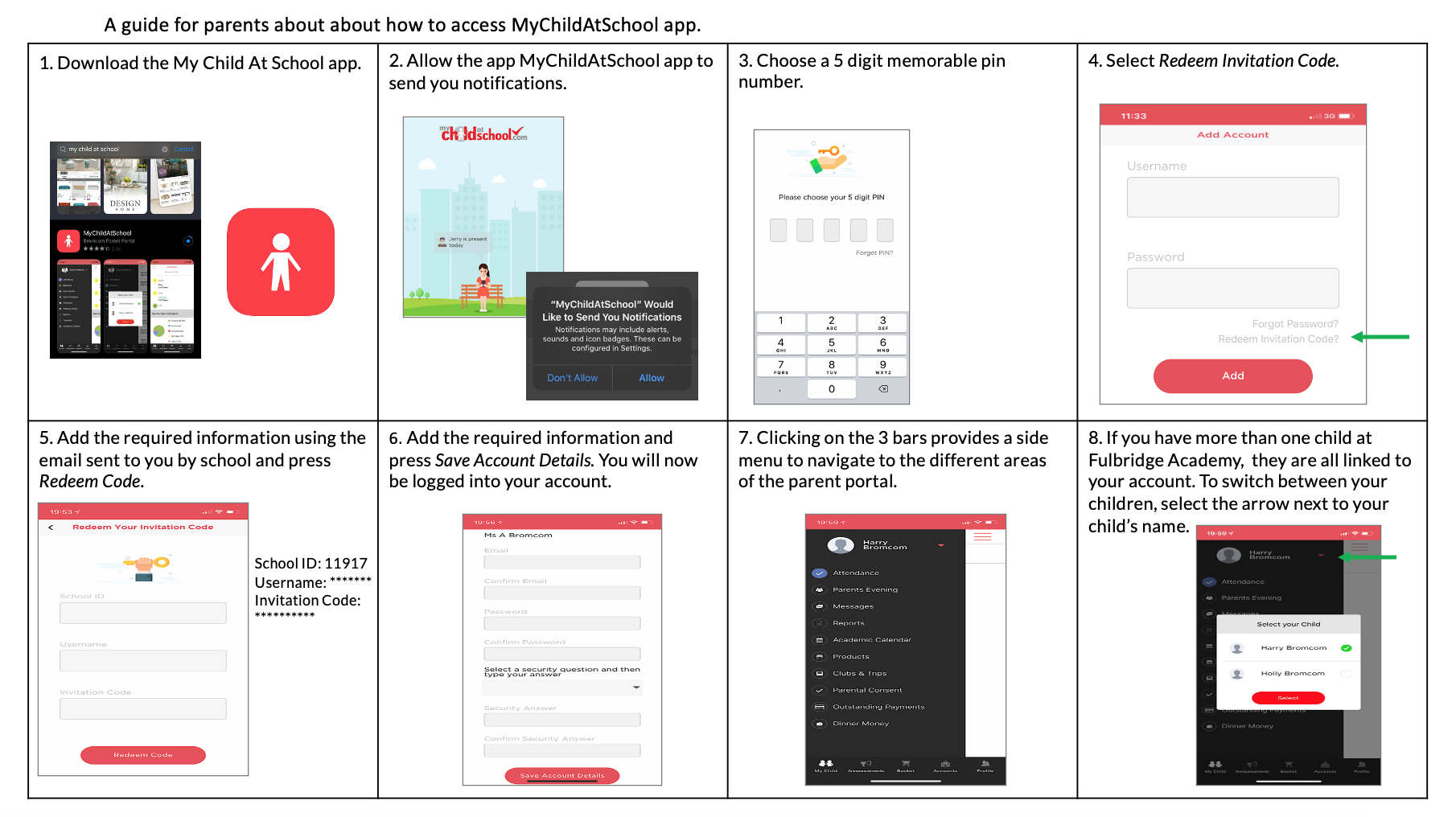 the     MDSA
13054
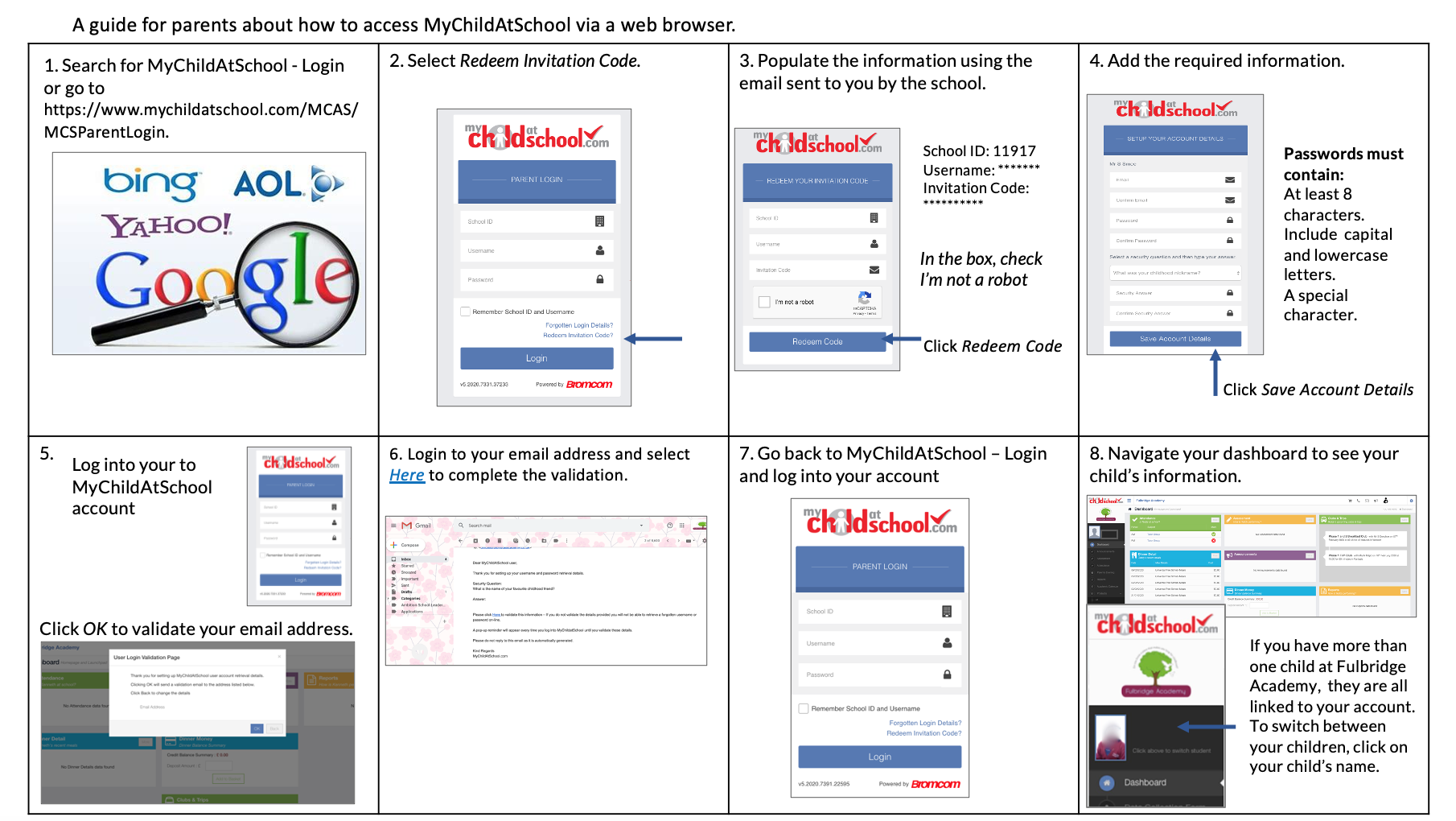 13054
MDSA